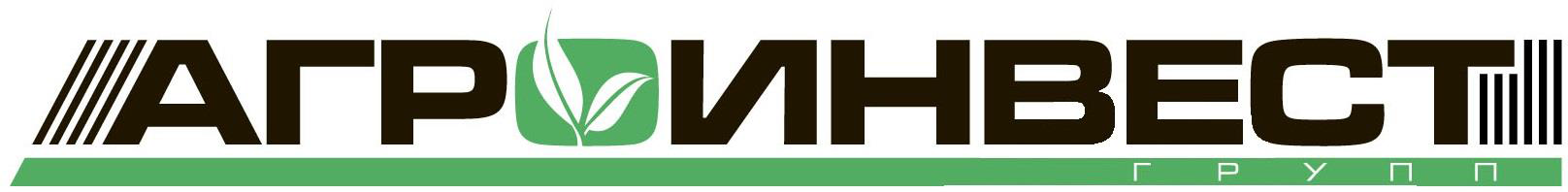 Современный тепличный комплекс 
      по выращиванию экологически чистых овощей
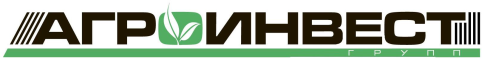 Крупнейший в Центральном Федеральном Округе тепличный комплекс площадью 87 га для круглогодичного выращивания овощей на территории Особой экономической зоны «Людиново» 237,8 га
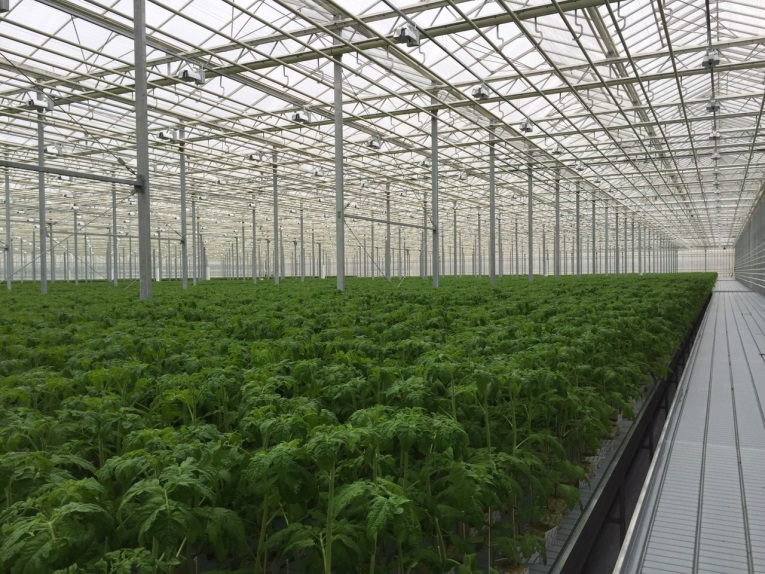 Использование самых современных западных технологий:                     Собственная генерация электроэнергии и тепла 
Сроки реализации: 2014-2016 гг. (3 очереди)
Общий объем инвестиций: более 12,5 млрд. руб. 
Планируемые объемы производства: до 20 тыс. тонн в год 
(1 очередь); до 70 тыс. тонн в год (весь комплекс)
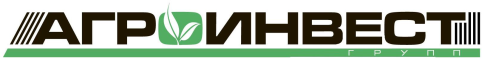 Продукция  является экологичной и безопасной 

Овощи выращиваются и собираются круглогодично
 
Овощи собираются спелыми, что позволяет достичь лучших вкусовых качеств
 
Легкая логистическая доступность

Значительные объемы производства 

Наличие современной и технологичной линии сортировки и упаковки
Конкурентные преимущества проекта
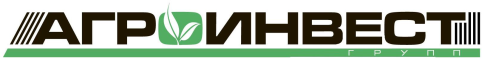 Тореро F1
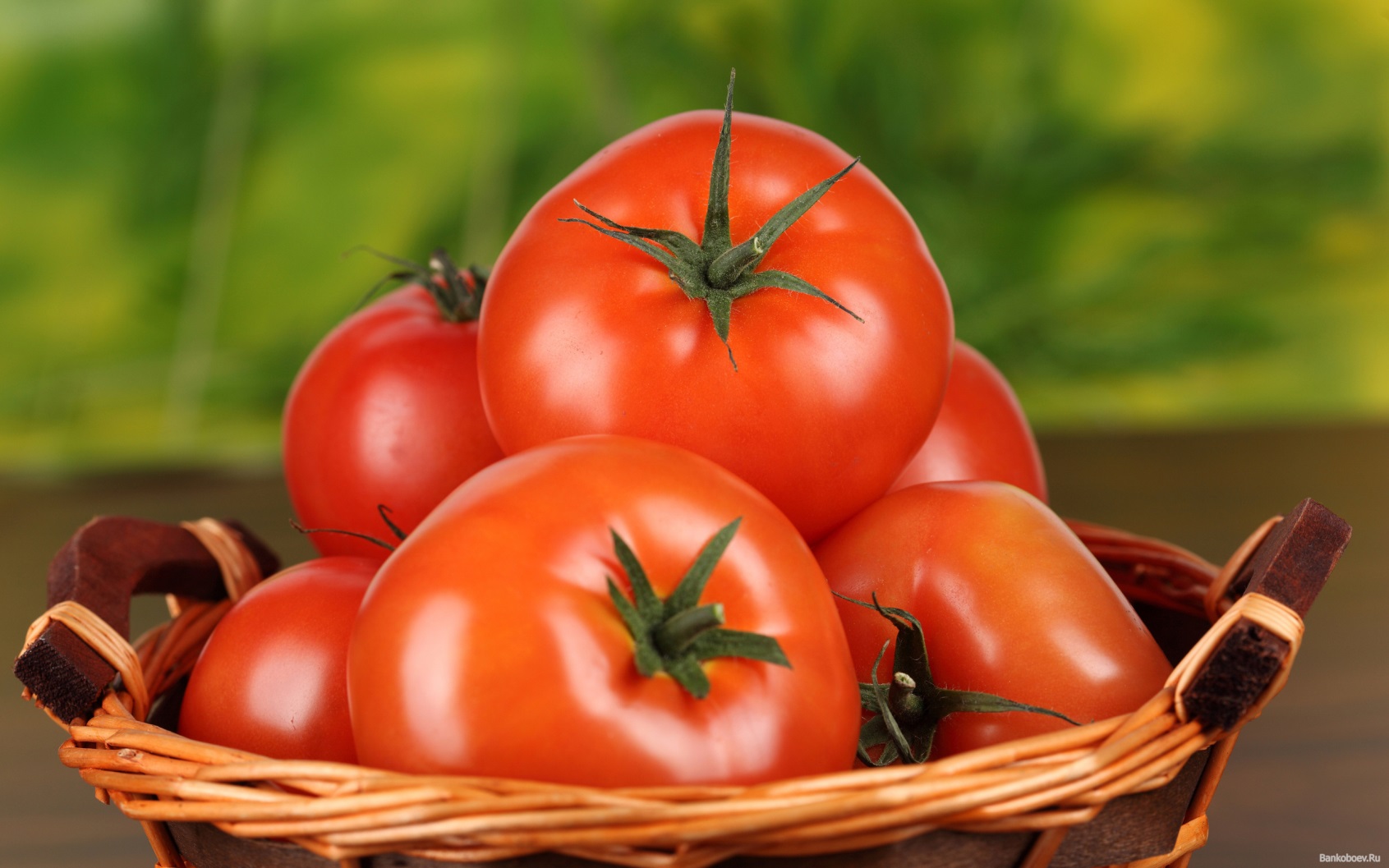 Крупный БИФ. 
Окраска плода ярко – красная 
Плоды с хорошими вкусовыми качествами и способностью к хранению.
Комит F1
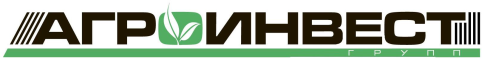 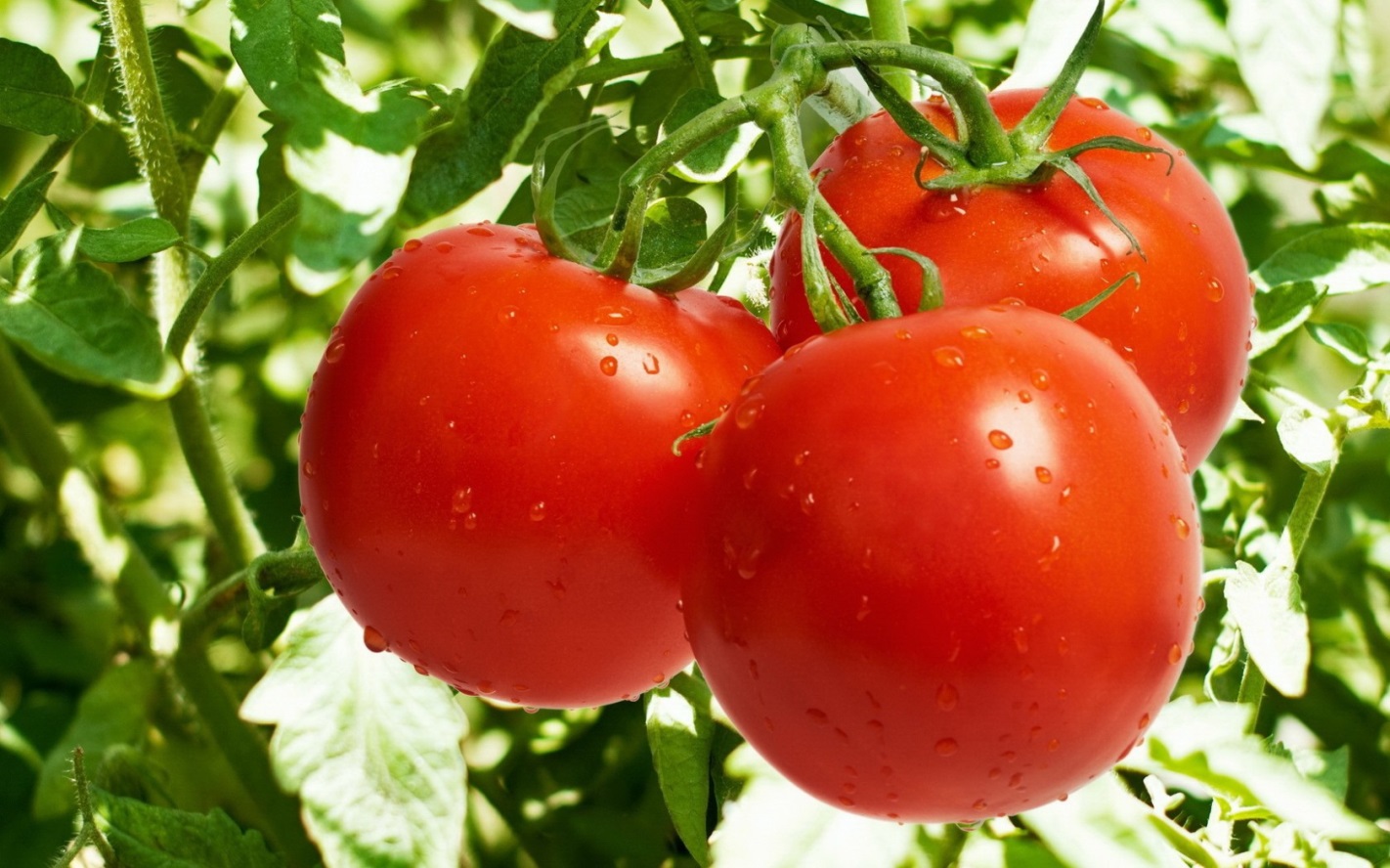 Кистевой красный томат.  Окраска плода ярко-красная 

Плоды массой 150...170 г, высокой однородности по форме и размеру, имеют слабовыраженную ребристость у плодоножки. 
Плоды транспортабельные, плотные.
Томимару  мучо F1
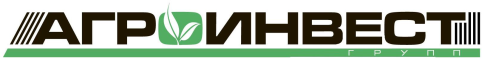 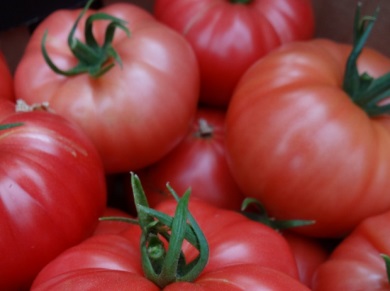 БИФ томат

Окраска плода ярко-розовая 
•Вкус приятный, освежающий 
•Плоды стандартные, средний вес 180-220 г, однородные, выровненные в кисти 
•Плоды округлой формы, слегка ребристые, лежкие
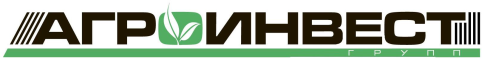 Огурцы. Ассортиментная линейка.
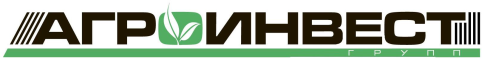 Герман F1 Огурец короткоплодный Плоды крупнобугорчатые., темно-зеленого цвета Вкус свежий, сладкий, без горечи. Хрустящие.
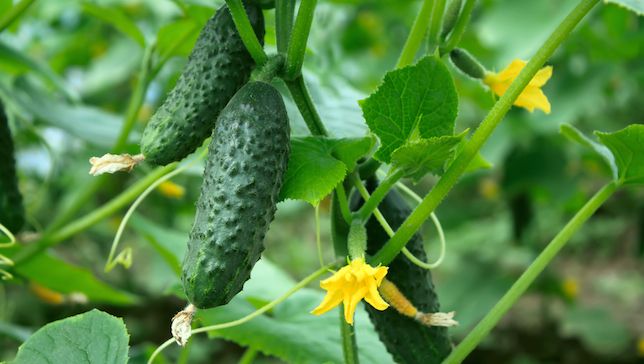 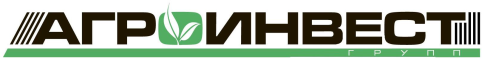 Гуннар F1 Плоды темно- зеленые, без полос, цилиндрической формы Вкус свежий, сладкий.  Длинна плода 12-14 см. 
Отличная лежкость.
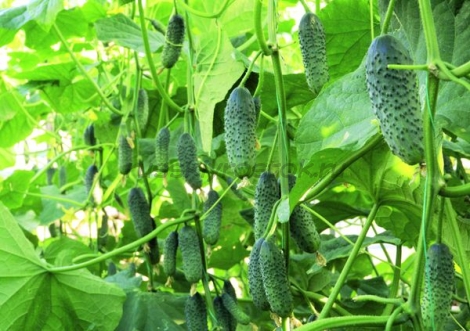 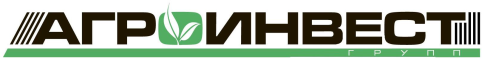 Мева F1 
Среднеплодный гладкий огурец 
плоды длиной 18-21 см, хорошая лежкость , хорошие вкусовые качества
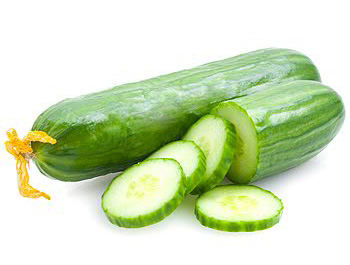 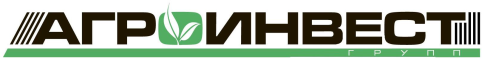 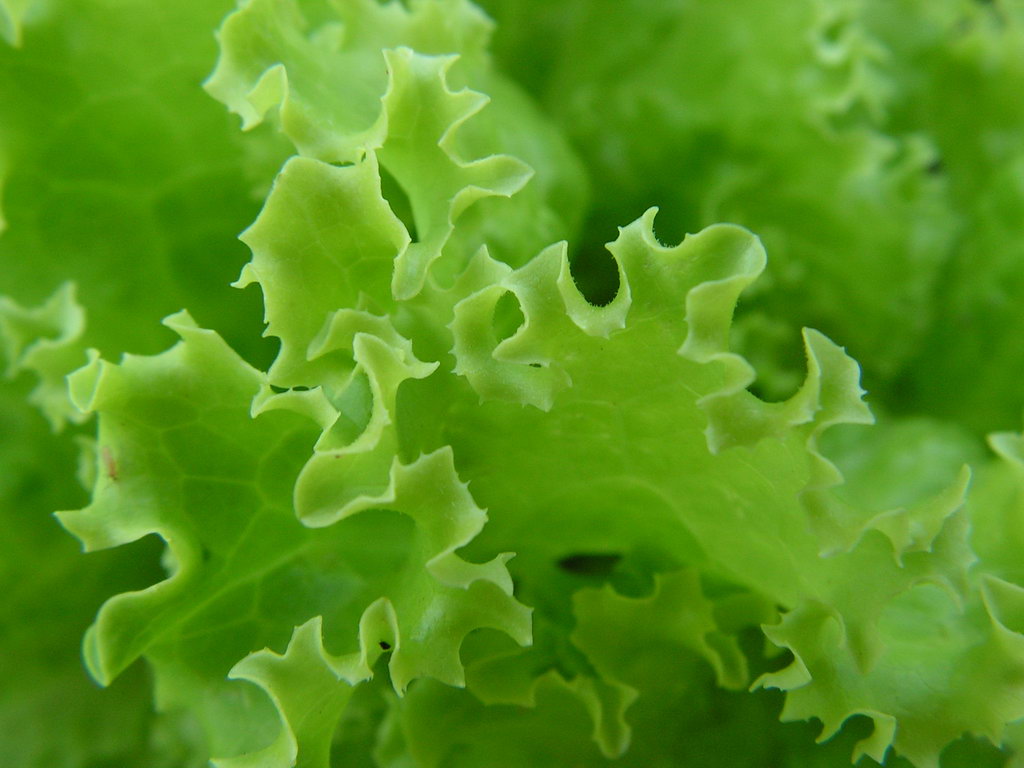 Салатная группа 

На площади около 9000  кв. м. выращивается салат сортотипа батавия, сорт афицион 

Не содержит пестицидов, нитратов, консервантов

Доставляется к конечному потребителю свежим, сочным и натуральным, благодаря тому, что растение собирается вместе с корневой системой в горшочке и представляет из себя полноценный живой  продукт, насыщенный всеми полезными витаминами и микроэлементами.
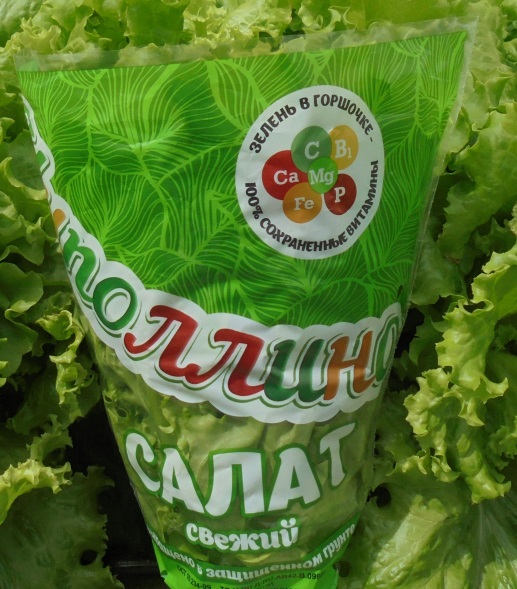 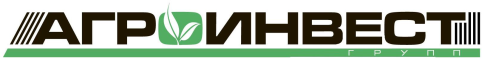 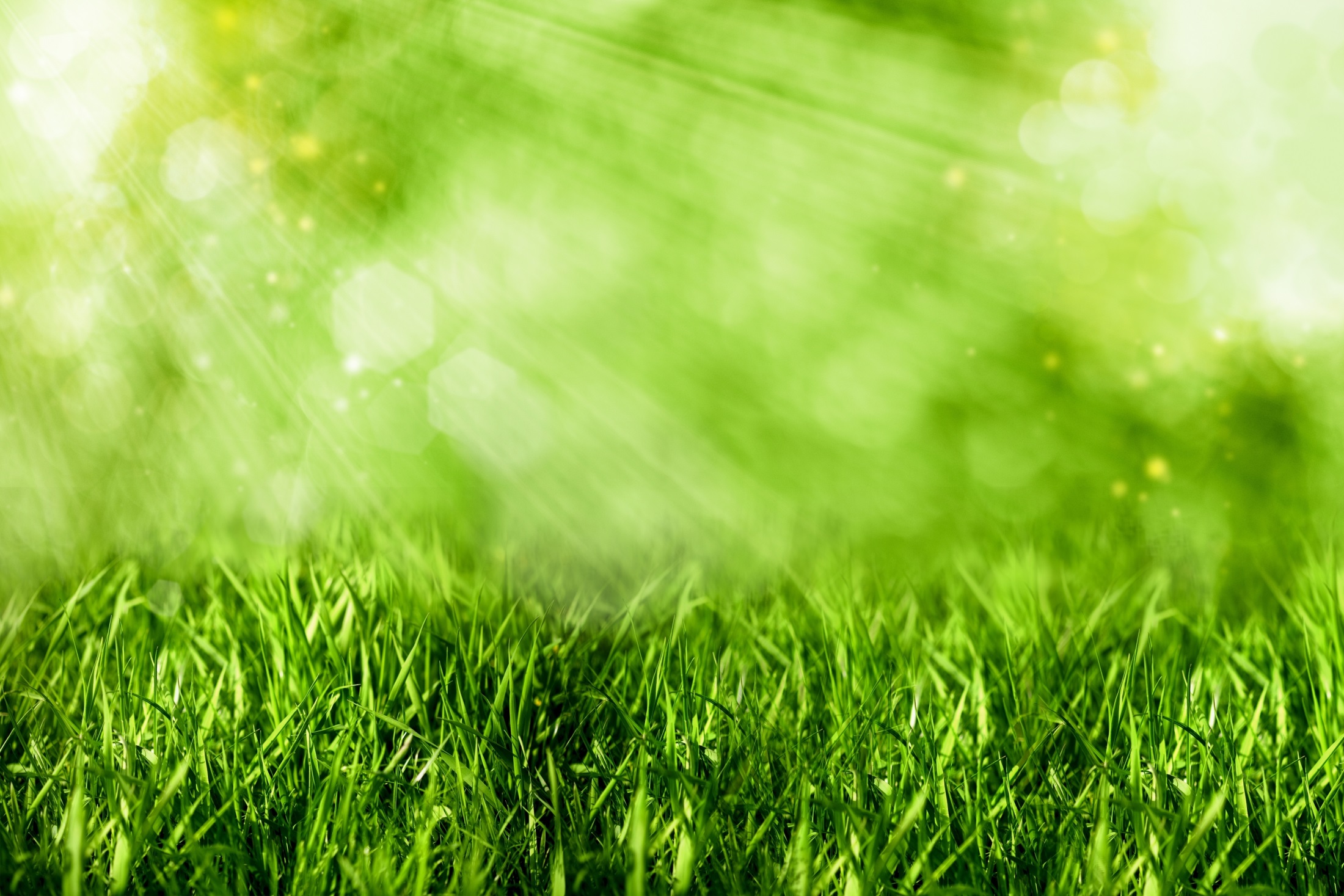 Контакты: 

ООО «Агро-Инвест»
Адрес: Россия, 249406, Калужская обл., г. Людиново, ул. Маяковского, д.5/2,оф.1
e-mail: Info@agroinwest.com
тел./факс: +7(495) 204-85-55, отдел продаж


С пожеланиями здоровья и успехов, «Агро - Инвест»!